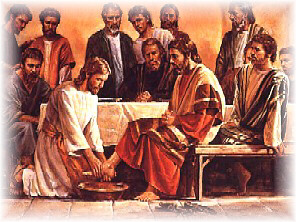 Is Foot Washing
A Church Ordinance?
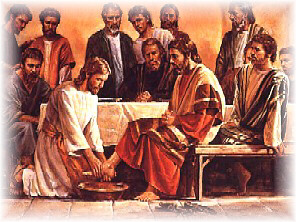 Is Foot Washing a Church Ordinance?
I. The Account of Jesus Washing the Disciples’ Feet (John 13:1-17).
The supper was ended (2), so the memorial had already been instituted (cf. Matt. 26:26 “as they were eating”). This is not an element of the memorial.
“Loved them to the end” (1). This was an act of love.
There was symbolism in the act (8-10) they were “clean”—He has already cleansed them.
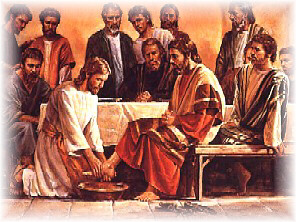 Is Foot Washing a Church Ordinance?
I. The Account of Jesus Washing the Disciples’ Feet (John 13:1-17).
They would “understand”—”after this” (7).
What does He lead them to understand (12)?
Disciples “ought” to do what their “Teacher” has done (13-14).
A servant behaves like his Master(16-17), and is blessed in this.
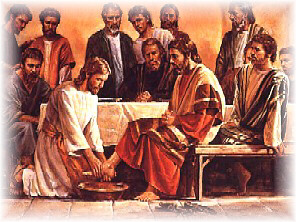 Is Foot Washing a Church Ordinance?
I. The Account of Jesus Washing the Disciples’ Feet (John 13:1-17).
It is an “example” (15). Gr. Hupo-deigma from verb meaning “to show by placing under (i.e. before) the eyes” (Thayer).
The things of the tabernacle were an “example” (Heb. 8:5) or “pattern” of heavenly things (Heb. 9:23, KJV).
Prophets “examples” of endurance under suffering (James 5:10).
Sodom and Gomorrah are an “example” of punishment (2 Pet. 2:6).
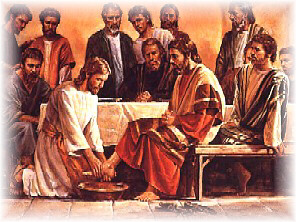 Is Foot Washing a Church Ordinance?
I. The Account of Jesus Washing the Disciples’ Feet (John 13:1-17).
One can follow an “example” of unbelief (Heb. 4:11).
This is not a word that speaks strictly of a religious practice.
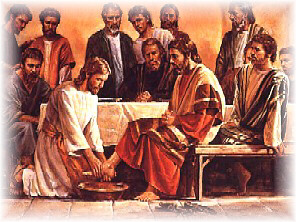 Is Foot Washing a Church Ordinance?
II. Foot Washing in General Practice.
An act of hospitality (Gen. 18:1-4; 19:1-2; 24:29-32). Usually done to one’s own feet (cf. Luke 7:44).
Considered the act of a servant (1 Sam. 25:40-41).
Praised when done to Jesus as an act of humility and repentance (Luke 7:38, 44).
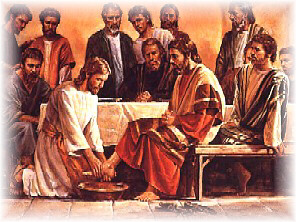 Is Foot Washing a Church Ordinance?
III. What Did the Church Do?
There is no example of this being done as a ritual or as a collective action of the church.
It is considered an individual action (1 Tim. 5:9-10)—if it was a church ritual all Christian widows would be assumed to have done it.
John Calvin “﻿By a figure of speech, in which a part is taken for the whole, he means by the washing of the feet all the services which are commonly rendered to the saints” (Commentary on First Timothy).
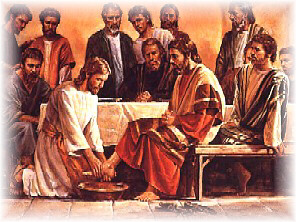 Is Foot Washing a Church Ordinance?
Conclusion. 
This was a lesson on humility and service—not the institution of an act of collective worship.
Service may require much more than just washing feet—it could require laying down our life (1 John 3:16-18).
The disciple of Christ must not be too proud to offer service to others.